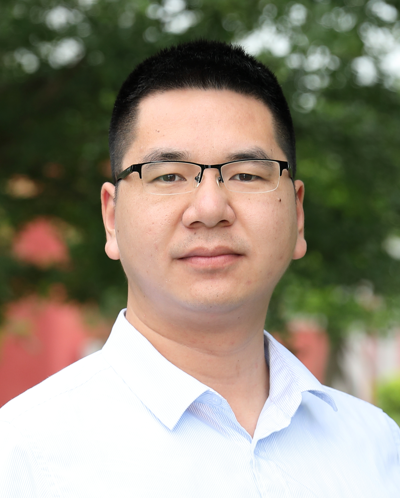 Xinfeng Zou 
https://orcid.org/0000-0002-5132-9135
Title: A Study on Multi-signals response on Additive Manufacturing for Condition Monitoring
Achievements
Zou X., Li Z., Gu F., Ball A.D.. A Study on Vibration Response in the Baseplate of a Delta 3D Printer for Condition Monitoring. TEPEN 2021. 
Zou X., Zeng L., Gu F., Pang S., Ball A.D.. (2021) An Investigation of the Vibration Responses in a 3D Printing Process for Online Condition Monitoring. In: Zhen D. et al. (eds) Proceedings of IncoME-V & CEPE Net-2020. IncoME-V 2020. Mechanisms and Machine Science, vol 105. Springer, Cham.